3η Παρουσίαση Κοινωνικές Ασφαλίσεις
1ος Ασθένεια 
Η ασθένεια ως κοινωνικό ασφαλιστικός κίνδυνος , αποτελεί κάθε σωματική επιβάρυνσή η οποία υπόκεινται σε θεραπεία η πνευματική πάθηση και αποτέλεσμα αυτού είναι η ανικανότητα για εργασία .
Οι παροχές ασθενείας είναι είτε σε είδος είτε σε χρήμα
Αρμόδιος οργανισμός για τις παροχές ασθενείας σε είδος είναι ο Εθνικός Οργανισμός Παροχών Υπηρεσιών Υγείας (ΕΟΠΥΥ)
Αρμόδιος για τις παροχές σε χρήμα είναι ο Ενιαίος Φορέας Κοινωνικής Ασφάλισης
Κύριοι Ασφαλιστικοί Κίνδυνοι
2ος  Αναπηρία
Αναπηρία από κοινωνικόασφαλιστική πλευρά είναι η μείωση λειτουργικής ικανότητας του ατόμου λόγω σωματικής η πνευματικής βλάβης , αυτό συνεπάγεται σε συνδυασμό με άλλους παράγοντες αδυναμία συμμετοχής στο εργατικό δυναμικό .
Κέντρα πιστοποίησης αναπηρίας (ΚΕΠΑ) τα οποία πιστοποιούν τον βαθμό αναπηρίας του ασφαλιζόμενου
Ειδική επιστημονική επιτροπή για την αναγωγή του ποσοστού αναπηρίας ανάλογα με την πάθηση ή βλάβη του ασφαλιζόμενου.
Κύριοι Ασφαλιστικοί Κίνδυνοι
3ος Εργατικό Ατύχημα
Εργατικό ατύχημα θεωρείται κάθε βίαιο συμβάν που προκάλεσε θάνατο ,αναπηρία ή βλάβη η οποία παρακωλύει την εργασία και επήλθε κατά την εκτέλεση της εργασίας η εξ αφορμής αυτής , αμέσως η εμμέσως σε σχέση αιτίου και αποτελέσματος.
Το εργατικό ατύχημα θα πρέπει να αναγγέλλεται ηλεκτρονικά μέσω της ιστοσελίδας ΣΕΠΕ ΝΕΤ(SEPENET) ώστε να ενημερώνεται άμεσα η αρμόδια Επιθεώρηση Εργασίας και η Αστυνομική Διεύθυνσή.
Κύριοι Ασφαλιστικοί Κίνδυνοι
4ος Γήρας
Η Εθνική σύνταξη καταβάλλεται από τον ΕΦΚΑ σε όσους θεμελιώνουν δικαίωμα σύνταξης εξ ιδίου δικαιώματος η ανικανότητας με συγκεκριμένες προϋποθέσεις
Ανταποδοτικής σύνταξη (δημοσίων υπαλλήλων, ασφαλισμένοι του ιδιωτικού τομέα, αυτοαπασχολούμενοι, ΟΓΑ και ελεύθεροι επαγγελματίες)
Κύριοι Ασφαλιστικοί Κίνδυνοι
Θάνατος

Σε περίπτωση θανάτου συνταξιούχου η ασφαλισμένου , ο οποίος έχει πραγματοποιήσει το χρόνο ασφάλισης που απαιτείται για την συνταξιοδότηση του εξ ιδίου δικαιώματος η ανικανότητας , δικαιούνται σύνταξη μέλη της οικογενείας του με συγκεκριμένες προϋποθέσεις.
Κύριοι Ασφαλιστικοί Κίνδυνοι
Μητρότητα

Κάθε εργαζόμενη που βρίσκεται σε κατάσταση εγκυμοσύνης έχει συγκεκριμένα δικαιώματα , όπως άδεια μητρότητας με βάση την πιθανή ημερομηνία τοκετού η οποία ανάγεται σε 56 ημέρες πριν τον τοκετό και 63 ημέρες μετα, 9 μήνες άδεια από τον ΟΑΕΔ για την ανατροφή του τέκνου όπως επίσης και ισόχρονη ως προς το ωράριο για το χρονικό διάστημα 30 μηνών από τη λήξη της άδειας λοχείας, δηλαδή 9 βδομάδες μετά τον τοκετό, ή της ειδικής παροχής προστασίας της μητρότητας (ειδικό εξάμηνο) ή της γονικής άδειας ανατροφής (4μηνο), είτε να προσέρχονται αργότερα, είτε να αποχωρούν νωρίτερα, κατά μία ώρα κάθε ημέρα από την εργασία τους, είτε να διακόπτουν αυτή κατά μία ώρα ημερησίως.
Κύριοι Ασφαλιστικοί Κίνδυνοι
Ανεργία
Άνεργός θεωρείται ο μισθωτός που μετα την λύση η λήξη της εργασιακής του σχέσης αναζητεί εργασία και αποδέχεται να απασχοληθεί σε εργασία που του προσφέρει ο ΟΑΕΔ.
Ο άνεργος που αποχωρεί οικειοθελώς δεν έχει δικαίωμα επιδότησής.
Κύριοι Ασφαλιστικοί Κίνδυνοι
Απογραφική διαδικασία εργοδότη στον ασφαλιστικό φορέα.
Κάθε εργοδότης που απασχολεί πρόσωπο ή πρόσωπα που υπάγονται στην ασφάλιση του ΙΚΑ ή στην ασφάλιση των φορέων ή των κλάδων και λογαριασμών των οργανισμών κοινωνικής πολιτικής (ΟΑΕΔ, ΟΕΚ κ.λ.π.) των οποίων τις εισφορές εισπράττει ή συνεισπράττει το ΙΚΑ, υποχρεούται να απογράφεται στο Μητρώο Εργοδοτών του ΙΚΑ(νυν ΕΦΚΑ ΜΙΣΘΩΤΩΝ).
Η διαδικάσια πραγματοποιείται ηλεκτρονικά μέσω της ψηφιακής πύλης efka.gov.gr
Υποχρεώσεις Εργαζομένων και Εργοδοτών
ΠΛΗΡΟΦΟΡΙΑΚΟ ΣΥΣΤΗΜΑ ΕΞΥΠΗΡΕΤΗΣΗΣ ΕΠΙΧΕΙΡΗΣΕΩΝ ΥΠΟΥΡΓΕΙΟ ΕΡΓΑΣΙΑΣ ΚΑΙ ΚΟΙΝΩΝΙΚΗΣ ΑΣΦΑΛΙΣΗΣ
Τέθηκε σε εφαρμογή τον Μάρτιο του 2013 και αναφέρεται στους όρους και προϋποθέσεις ηλεκτρονικής υποβολής των εντύπων αρμοδιότητας του Σώματός Επιθεώρησης Εργασίας και Οργανισμού Απασχόλησης Εργατικού Δυναμικού (νυν ΔΥΠΑ).
ΠΣ ΕΡΓΑΝΗ
Λοιπά έντυπα υποβαλλόμενα ηλεκτρονικά.
 έντυπα E3(ΕΝΤΥΠΟ ΠΡΟΣΗΨΗΣ) και E4,(ΨΗΦΙΑΚΗ ΟΡΓΑΝΩΣΗ ΧΡΟΝΟΥ ΕΡΓΑΣΙΑΣ) στο Πληροφοριακό Σύστημα «EPΓANH» υποβάλλονται, υποχρεωτικά με ηλεκτρονικό τρόπο,
 και τα εξής έντυπα:
E5. Aναγγελία οικειοθελούς αποχώρησης μισθωτού.
E6. Kαταγγελία σύμβασης εργασίας αορίστου χρόνου.
7. Bεβαίωση - Δήλωση εργοδότη για συμβάσεις ορισμένου χρόνου ή έργου.
E8. Aναγγελία υπερωριακής απασχόλησης.
E9. Σύμβαση Eργασίας Mερικής Aπασχόλησης και Eκ Περιτροπής Eργασίας.
 E10. Eπιχειρησιακή Συλλογική Σύμβαση Eργασίας.
ΕΝΤΥΠΑ ΑΠΑΣΧΟΛΗΣΗΣ ΕΡΓΑΖΟΜΕΝΩΝ
Χρόνος Καταβολής
Κατά το άρθρο 655 Α.Κ., αν δεν υπάρχει αντίθετη συμφωνία ή συνήθεια, ο μισθός καταβάλλεται μετά την παροχή της εργασίας και, αν υπολογίζεται κατά ορισμένα διαστήματα κατά τη διάρκεια της σύμβασης, καταβάλλεται στο τέλος καθενός από αυτά, ενώ σε κάθε περίπτωση μόλις λήξει η σύμβαση, γίνεται απαιτητός ο μισθός που αντιστοιχεί στο χρόνο έως τη λήξη. Ειδικότερα στη σύμβαση εξαρτημένης εργασίας, η διάταξη του άρθρου 655 Α.Κ. συμπληρώνεται με την 95/1949 Διεθνή Σύμβαση Εργασίας «περί προστασίας του ημερομισθίου», που κυρώθηκε με το Ν.3248/1955 και έχει αναγκαστικό χαρακτήρα. Σύμφωνα με το άρθρο 12 παρ.1 της εν λόγω ΔΣΕ, ο μισθός πρέπει να καταβάλλεται σε τακτά χρονικά διαστήματα (κάθε εβδομάδα-15νθήμερο-μήνα). Τα διαστήματα αυτά αν δεν υπάρχουν άλλες συμφωνίες που να τα καθορίζουν κατά τρόπο ικανοποιητικό, καθορίζονται με την εθνική νομοθεσία ή με συλλογικές συμβάσεις ή με αποφάσεις διαιτησίας.
Τρόπος Καταβολής
Σύμφωνα με το άρθρο 38 του Ν.4387/2016, όπως τροποποιήθηκε με το άρθρο 51 του Ν.4611/2019, από 1.7.2016 κατέστη υποχρεωτική η καταβολή από τους εργοδότες των αποδοχών των εργαζομένων στον ιδιωτικό τομέα αποκλειστικά στους τραπεζικούς λογαριασμούς των δικαιούχων μισθωτών. Η καταβολή των αποδοχών στους λογαριασμούς των δικαιούχων μισθωτών γίνεται με οποιονδήποτε τρόπο, συμπεριλαμβανομένης της χρήσης ηλεκτρονικών μέσων πληρωμής ή πάροχων υπηρεσιών πληρωμών. Σε κάθε καταβολή θα πρέπει να αναφέρεται η αιτιολογία και το χρονικό διάστημα που αφορά.
Καταβολή μηνιαίου μισθού
Η ηλεκτρονική υποβολή Αναλυτικών Περιοδικών Δηλώσεων (ΑΠΔ) θωρακίζει το ασφαλιστικό σύστημα από την εισφοροδιαφυγή και την εισφοροαποφυγή. Κοινές επιχειρήσεις και επιχειρήσεις οικοδομοτεχνικών έργων υποβάλλουν τις ΑΠΔ υποχρεωτικά μέσω διαδικτύου, σε μηνιαία βάση.
Αναλυτική Περιοδική Δήλωση Ασφάλισης
Υπόδειγμά απδ
Η Ψηφιακή Κάρτα Εργασίας, που τέθηκε σε εφαρμογή με τον νόμο 4808/2021 για την Προστασία της Εργασίας, είναι εγγύηση για την τήρηση του ωραρίου του εργαζομένου, για τις υπερωρίες, για την ορθή εφαρμογή της διευθέτησης του χρόνου εργασίας.
Πρόκειται για ένα πρωτοποριακό εργαλείο που επιτρέπει να καταγράφονται με απόλυτη ακρίβεια και σε πραγματικό χρόνο οι ώρες εργασίας όλων των μισθωτών, σύμφωνα με πάγιο αίτημα της ΓΣΕΕ.
Είναι ένα μέτρο δικαιοσύνης, που καταπολεμά τα φαινόμενα αδήλωτης και υποδηλωμένης εργασίας και απλήρωτων υπερωριών, καθώς και της εισφοροδιαφυγής, προστατεύοντας τόσο τους εργαζόμενους όσο και τις χιλιάδες επιχειρήσεις, που τηρούν τους κανόνες, από τον αθέμιτο ανταγωνισμό.
Μέσω της Ψηφιακής Κάρτας Εργασίας, το αναβαθμισμένο σύστημα ΕΡΓΑΝΗ ΙΙ, ενημερώνεται σε πραγματικό χρόνο για το ωράριο εργασίας των εργαζομένων και χαρακτηρίζει αυτόματα κάθε ώρα εργασίας ως κανονικό ωράριο – υπερεργασία, υπερωρία ή διευθέτηση, όπως επίσης τα διαλείμματα, τα ρεπό, τις άδειες, μεταξύ άλλων.
Είναι το πρώτο βήμα μίας σειράς από παρεμβάσεις που θα βελτιώσουν την εργασιακή καθημερινότητα των εργαζόμενων, όπως το δικαίωμα της αποσύνδεσης στην τηλεργασία, οι νέες άδειες που θεσπίστηκαν με το νόμο 4808/2021 για την Προστασία της Εργασίας, οι ρυθμίσεις για τη συμφιλίωση της οικογενειακής με την επαγγελματική ζωή κ.ά.
Ψηφιακή κάρτα εργασίας
Πως εφαρμόζεται
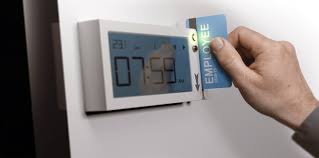 Ποσοστό εισφοράς κύριας σύνταξης
Για τους μισθωτούς ιδιωτικού τομέα, ασφαλισμένους στον e-ΕΦΚΑ, για την κύρια σύνταξη, καταβάλλεται ασφαλιστική εισφορά ύψους 20%, η οποία επιμερίζεται μεταξύ ασφαλισμένου και εργοδότη. Ο ασφαλισμένος βαρύνεται με εισφορά ύψους 6,67% και ο εργοδότης με εισφορά ύψους 13,33%.
Βάση υπολογισμού εισφορών
Οι ανωτέρω ασφαλιστικές εισφορές υπολογίζονται επί των πάσης φύσεως αποδοχών του μισθωτού, με εξαίρεση τις κοινωνικού χαρακτήρα έκτακτες παροχές λόγω γάμου, γεννήσεως τέκνων, θανάτου και βαριάς αναπηρίας, και για αποδοχές μέχρι του ποσού των 7.373,53€  μηνιαίως (ανώτατο όριο ασφαλιστέων αποδοχών από 1-1-2024).
Τα δώρα εορτών Χριστουγέννων και Πάσχα, καθώς και το επίδομα αδείας, υπόκεινται σε ασφαλιστικές εισφορές σύμφωνα με τα ανωτέρω. Στην περίπτωση αυτή το ανώτατο όριο ασφαλιστέων αποδοχών εφαρμόζεται αυτοτελώς.
Ασφαλιστικές Εισφορές
Παρακράτηση εισφορών – Απόδοση εισφορών – Υποβολή ΑΠΔ
Ο εργοδότης παρακρατεί από τον μισθό του ασφαλισμένου την εισφορά ασφαλισμένου, την οποία αποδίδει, μαζί με την εργοδοτική εισφορά, στον e-ΕΦΚΑ εντός των προβλεπόμενων προθεσμιών.
Σε περίπτωση εκπρόθεσμης καταβολής των ασφαλιστικών εισφορών, αυτές βαρύνονται με τον προβλεπόμενο τόκο λόγω καθυστέρησης.
Οι ασφαλιστικές εισφορές δηλώνονται από τον εργοδότη στην Αναλυτική Περιοδική Δήλωση (ΑΠΔ), με εξαίρεση ειδικές κατηγορίες μισθωτών (αποκλειστικές αδελφές νοσοκόμες, ξεναγοί, φορτοεκφορτωτές, ρητινοσυλλέκτες κ.λπ.).
Η ΑΠΔ υποβάλλεται μέχρι την τελευταία ημέρα του μήνα που έπεται του ημερολογιακού μήνα απασχόλησης.
Ασφαλιστικές Εισφορές
Εισφορές επικουρικής ασφάλισης
Οι συνολικές εισφορές για την επικουρική ασφάλιση (άρθρο 97 του ν. 4387/2016) ανέρχονται σε ποσοστό 6% από 01/06/2022) επί εκείνων των μηνιαίων αποδοχών του ασφαλισμένου που λαμβάνονται υπόψη για τον υπολογισμό των εισφορών της κύριας σύνταξης. Επιμερίζονται, δε, ισομερώς στον εργοδότη και τον εργαζόμενο (3+3%), με ανώτατο ποσό μηνιαίων αποδοχών τις 7.572,62 ευρώ (ΦΕΚ Β΄ 241/29-1-2025).
Η παρακράτηση και η απόδοση των εισφορών γίνεται από τον εργοδότη, μέσω της ΑΠΔ.
Από 1.1.2020 για την καταβολή των ασφαλιστικών εισφορών  τους, όλοι οι ασφαλισμένοι πριν και μετά την 1.1.1993 έμμισθοι δικηγόροι και μισθωτοί μηχανικοί των οικείων τομέων του κλάδου επικουρικής ασφάλισης του πρώην ΕΤΑΑ κατατάσσονται σε τρείς ασφαλιστικές κατηγορίες, κατά τα προβλεπόμενα για τους αυτοαπασχολούμενους και τους ελεύθερους επαγγελματίες, τα ποσά των οποίων προσαυξάνονται κατ’ έτος με διαπιστωτική πράξη του Υπουργού Εργασίας και Κοινωνικής Ασφάλισης, κατά το ποσοστό μεταβολής του μέσου ετήσιου γενικού δείκτη τιμών καταναλωτή του προηγούμενου έτους έως τις 31/12/2025. Από 1.1.2026 και εφεξής τα ως άνω ποσά των ασφαλιστικών κατηγοριών προσαυξάνονται κατ` έτος κατά τον δείκτη μεταβολής μισθών. Για το τρέχον έτος 2025, τα ποσά διαμορφώθηκαν ως εξής:1η ασφαλιστική κατηγορία 45,43 ευρώ, 2η ασφαλιστική κατηγορία 54,76 ευρώ, 3η ασφαλιστική κατηγορία 65,25 ευρώ . Οι ασφαλιστικές εισφορές τους επιμερίζονται ισομερώς στον εργοδότη και στον ασφαλισμένο (άρθρο 97 του ν. 4387/2016, όπως αντικαταστάθηκε με το άρθρο 45 του ν. 4670/2020 και τροποποιήθηκε με τις παρ. 1 και 2 του άρθρου 35 του ν. 4756/2020).
Για τις μηνιαίες εισφορές επικουρικής ασφάλισης στο Ταμείο Επικουρικής Κεφαλαιοποιητικής Ασφάλισης (Τ.Ε.Κ.Α.) εφαρμόζεται αναλογικά το άρθρο 97 του ν. 4387/2016.
Ασφαλιστικές Εισφορές
Ουσιαστικός είναι ο έλεγχος που διενεργούν οι αρμόδιοι Υπάλληλοι των Υπηρεσιών των ΠΕΚΑ και των Τοπικών Διευθύνσεων του ΕΦΚΑ, προκειμένου να διαπιστωθεί η τήρηση της ασφαλιστικής νομοθεσίας από τους εργοδότες. Στο πλαίσιο του ελέγχου, εξετάζονται τα καταχωρημένα από τον εργοδότη στοιχεία στο Πληροφοριακό Σύστημα ΕΡΓΑΝΗ (Αναγγελία Πρόσληψης, Οικειοθελής Αποχώρηση, Πίνακας Προσωπικού κλπ), οι υποβληθείσες από αυτόν Αναλυτικές Περιοδικές Δηλώσεις (ΑΠΔ), τα ευρήματα των επιτοπίων ελέγχων, οι ισχύουσες Σ.Σ.Ε, αποδείξεις μισθοδοσίας κλπ, έτσι ώστε να  πραγματοποιηθεί η ορθή υπαγωγή στην ασφάλιση. Σε περίπτωση που προκύψουν διαφορές συντάσσεται Πράξη Επιβολής Εισφορών (ΠΕΕ) ή Απόφαση Ακύρωσης Μετατροπής Ασφάλισης (ΑΚΜΕΤ).
Ο ουσιαστικός έλεγχος διακρίνεται σε τακτικό και έκτακτο.
Τακτικός είναι ο έλεγχος που διενεργείται για το σύνολο των απασχολούμενων ενός εργοδότη και για χρονικό διάστημα που ξεκινά την επόμενη της λήξης του προηγούμενου τακτικού ελέγχου.
Έκτακτος είναι ο έλεγχος που διενεργείται για έναν ή περισσότερους απασχολούμενους ενός εργοδότη ή/και για χρονική περίοδο συγκεκριμένη, όχι απαραιτήτως με χρονική συνέχεια της προηγούμενης ελεγμένης περιόδου.
Έλεγχός ορθής ασφάλισης
Σύμφωνα με το Ν.4554/18 όπως τροποποιήθηκε και ισχύει με το Ν.4635/19, το πρόστιμο (Πράξη Επιβολής Προστίμου- ΠΕΠ) που επιβάλλεται σε περίπτωση που διαπιστωθεί η απασχόληση αδήλωτου εργαζομένου, ανέρχεται σε 10.500€, ανεξαρτήτως ηλικίας ή ειδικότητας εργαζόμενου.
Η Πράξη Επιβολής Προστίμου (ΠΕΠ) τρίμηνης ασφάλισης, που εκδίδονταν βάσει του Ν.4554/18, παράλληλα με το ΠΕΠ, καταργήθηκε με τον Ν.4635/19 από την ημερομηνία δημοσίευσης της υπ’αριθμ.10694/364/2020 Υπουργικής Απόφασης, δηλαδή από 12/3/2020.
Πρόστιμα και Ενστάσεις
Πράξη επιβολής προστιμού
Μειώνεται σε 10 χρόνια (από 20 σήμερα) ο χρόνος που έχει στη διάθεσή του ο e-ΕΦΚΑ προκειμένου να βεβαιώσει και να εισπράξει απαιτήσεις από ασφαλιστικές εισφορές που δεν καταβλήθηκαν. Εάν η απαίτηση του e-ΕΦΚΑ δεν βεβαιωθεί και δεν κοινοποιηθεί στον ασφαλισμένο η οφειλή μέσα σε αυτό το διάστημα, οι οφειλές παραγράφονται.
Παραγραφή αξιώσεων από το ασφαλιστικό ταμείο
Βάσει εγκυκλίων του ασφαλιστικού φορέα , ο εκάστοτε εργοδότης θα είναι αναγκαίο να τηρεί τα αληθή και επακριβή στοιχεία του προσωπικού που απασχολεί και ασφαλίζει στο εσωτερικό της επιχείρησης.
Ορθή τήρηση των στοιχείων ασφαλίσμενων
Η προαγωγή της υγείας στους χώρους εργασίας αποτελεί ουσιαστικό παράγοντα κοινωνικής και οικονομικής ευημερίας και προόδου και, ως εκ τούτου, συνιστά βασική μέριμνα κάθε ευνομούμενης σύγχρονης κοινωνίας. Η υγιεινή και ασφάλεια στην εργασία προάγει καθοριστικά τη βελτίωση των συνθηκών εργασίας και ζωής των εργαζομένων, αυξάνει την αποδοτικότητά τους και μειώνει σημαντικά τις επαγγελματικές ασθένειες και τα εργατικά ατυχήματα.
Στην Ελλάδα έχει θεσπιστεί πλήθος διατάξεων νόμων, οι οποίοι αφορούν την εργασία και ειδικότερα την υγιεινή και ασφάλεια στην εργασία. Γενική διάταξη αποτελεί το άρθρο 662 του Αστικού Κώδικα, στο οποίο ορίζεται ότι ο εργοδότης οφείλει να διαρρυθμίζει τα σχετικά με την εργασία και με το χώρο της, καθώς και τα σχετικά με τη διαμονή, τις εγκαταστάσεις και τα μηχανήματα ή εργαλεία, έτσι ώστε να προστατεύεται η ζωή και η υγεία του εργαζόμενου. Η διάταξη αυτή αποτελεί αναγκαστικό δίκαιο και δεν κάμπτεται σε βάρος των μισθωτών, ούτε σε ατομικό, ούτε σε συλλογικό επίπεδο.
Κανονισμοί υγιεινής και ασφάλειας εργαζόμενων